01
일본의 주거 형태
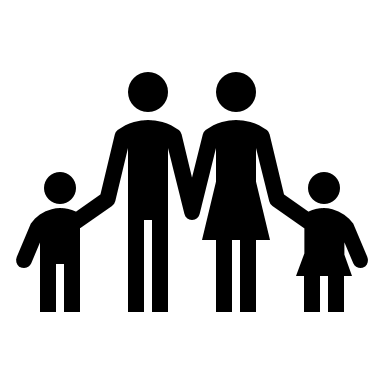 주택
맨션 or 아파트
03
일본 주택의 구조
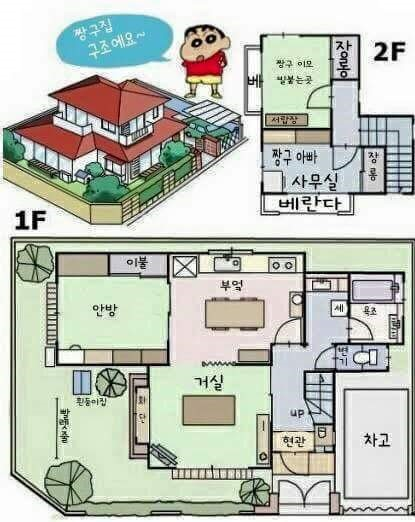 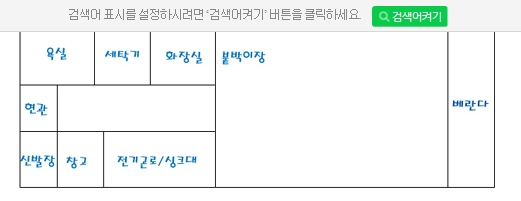 화장실과 욕실의 구분

충분한 수납공간

다다미,  코타츠,  토코노마, 
    쇼지와 후스마
08
일본의 주거 형태
아파트
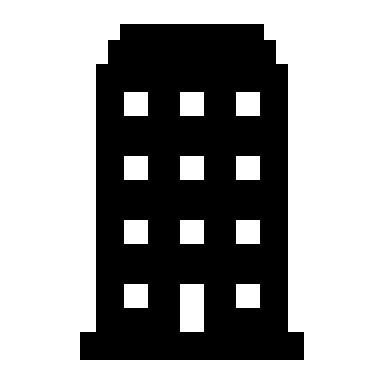 or
구분하는 기준 무엇?
맨션
09
아파트,맨션 구분 기준